Минибук как эффективное средство формирования предпосылок функциональной грамотности
Учитель-дефектолог
Ласута Яна Николаевна
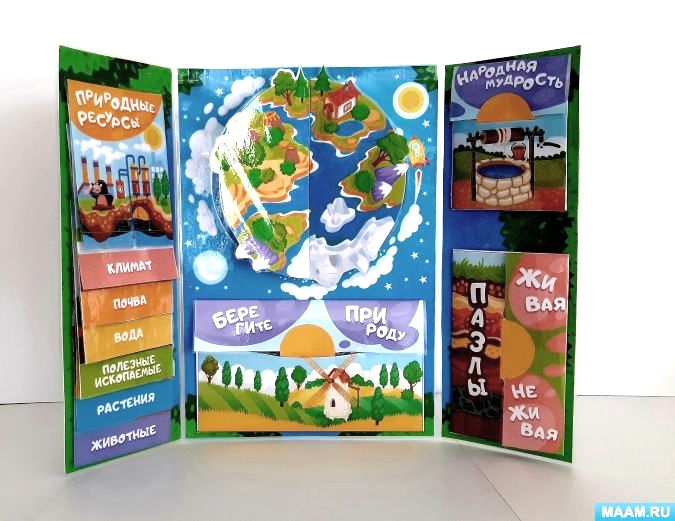 Лэпбук - современное дидактическое пособие с интегрированными элементами: кармашками, окошками, вкладками и подвижными деталями, в которых находятся визуальная и текстовая информация на определенную тему.
2
МИНИБУК 
компактный вариант лэпбука, который учащийся может самостоятельно, либо с помощью педагога, изготовить и использовать на учебном занятии.
3
Преимущества использования минибука на учебных занятиях:
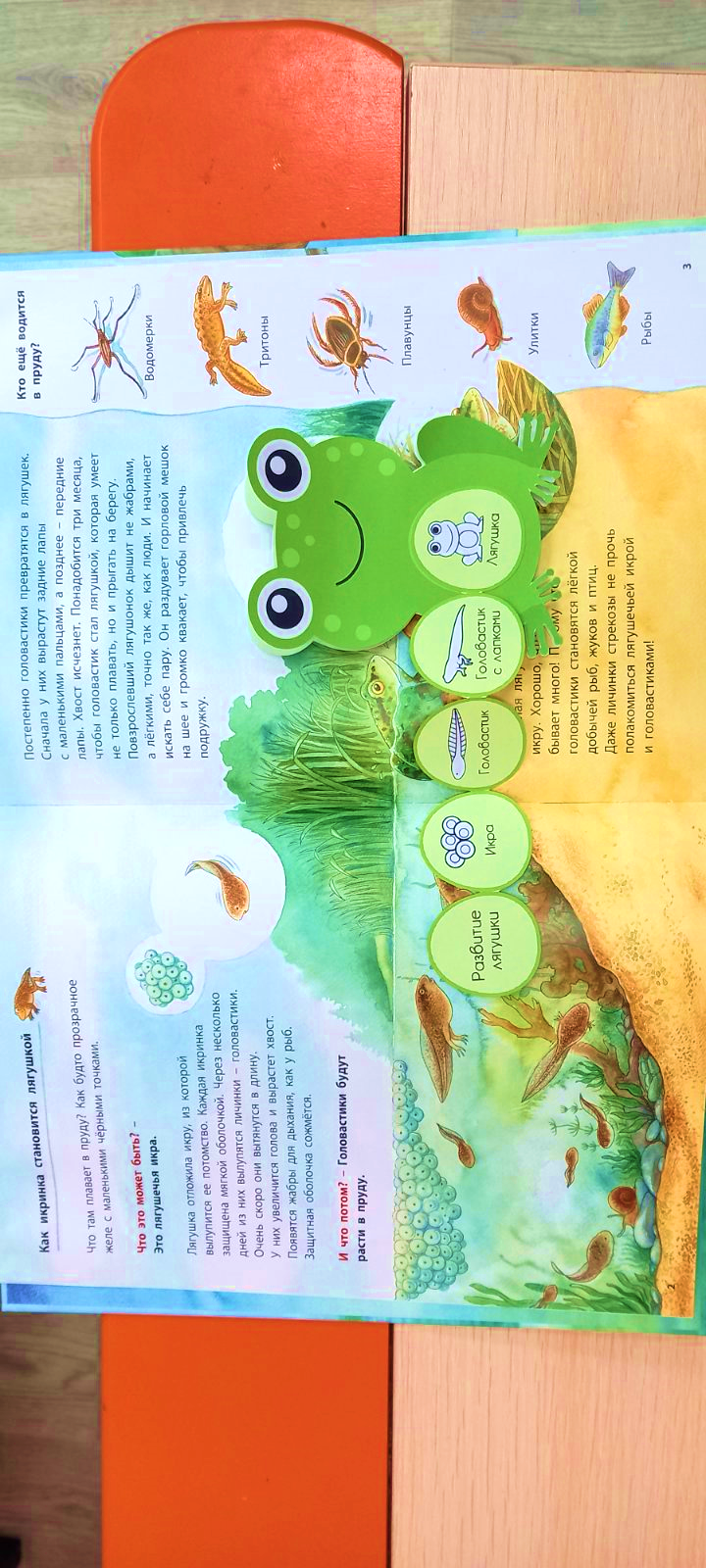 1. Интерактивность и вовлеченность 
2. Визуальное восприятие информации
3. Индивидуализация обучения
4. Развитие навыков работы с информацией
5. Развитие креативности
6. Социальное взаимодействие
4
Птица года республики беларусь 2025
большой веретенник
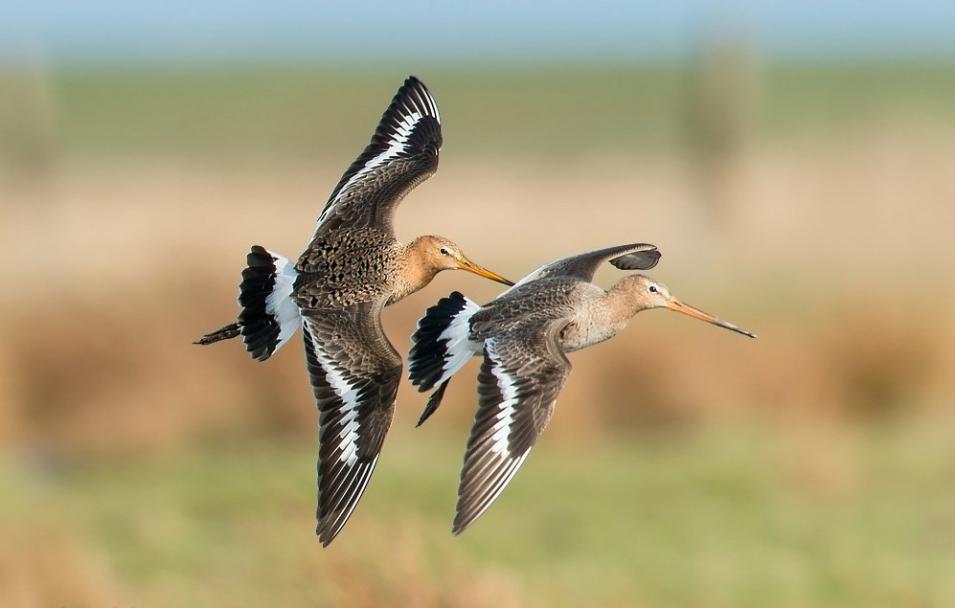 5
Минибук как эффективное средство формирования предпосылок функциональной грамотности
Учитель-дефектолог
Ласута Яна Николаевна
Спасибоза внимание!
ЖЕЛАЮСЧАСТЬЯ И МИРАВ НОВОМ ГОДУ!